Զբաղվածության ամենամյա պետական ծրագրի ՄԳ արդյունքները
Հոկտեմբեր 18, 2017 թ
սոնա  հարությունյան,  ՀՀ աշխատանքի  ԵՎ սոցիալական հարցերի նախարարի տեղակալ
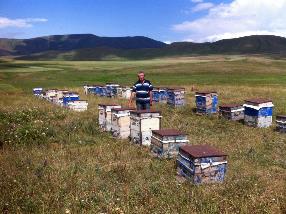 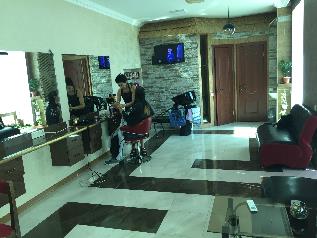 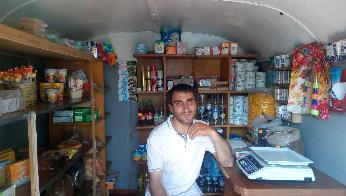 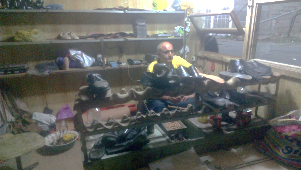 ՄԳ իրականացման իրավական հիմքերը
ՀՀ կառավարության  «Զբաղվածության կարգավորման ամենամյա պետական ծրագրի մոնիթորինգի և գնահատման իրականացման  կարգը հաստատելու մասին» 2014 թ.  սեպտեմբերի 11-ի   N 981 - Ն  որոշում
ՀՀ աշխատանքի և սոցիալական հարցերի  նախարարի «Զբաղվածության կարգավորման ամենամյա պետական ծրագրի մոնիթորինգի և գնահատման մեթոդաբանությունը հաստատելու մասին» 2014 թ.  նոյեմբերի 3-ի  N 121-Ա/1  հրաման
ՀՀ աշխատանքի և սոցիալական հարցերի նախարարի «ՀՀ սոցիալական պաշտպանության ոլորտում իրականացվող ծրագրերի մոնիթորինգի և գնահատման տարեկան ծրագիրը հաստատելու մասին»   2016թ.  դեկտեմբերի 29-ի  N 188 -Ա/1  հրաման
ՀՀ ԱՍՀ  նախարարի  2016թ.  հունիսի 28-ի  N 70-Ա/1  հրամանը
ՄԳ մեթոդաբանությունը
Զբաղվածության ամենամյա ծրագրի ու վերջինիս կազմում բոլոր 11 ծրագրերի համար առաջին անգամ մշակվել են տրամաբանական շրջանակներ՝ տրամաբանական շղթա ձևավորելով ծրագրի իրականացման համար հատկացվող ռեսուրսների՝ մարդկային, ֆինանսական, նյութատեխնիական, ծրագրի միջանկյալ կամ ուղղակի արդյուքների և դրանց կատարմամբ պայմանավորված ծրագրի վերջնարդյունքի միջև՝ հաշվի առնելով յուրաքանչյուր փուլի համար, ըստ ծրագրի իրականացման կարգի, պահանջվող գործողությունները։
ՄԳ մեթոդաբանությունը
Յուրաքանչյուր ծրագրի համար մշակվել է ՄԳ փաթեթ՝ 
տեղեկանք, 
անձնագիր 
ցուցանիշների շրջանակ:
Տվյալների հավաքագրում՝ 
վարչական տվյալներ, 
շահառուների կարծիքի ուսումնասիրություն, 
մակրոտնտեսական ցուցանիշների ուսումնսասիրություն՝ ՀՀ ԱՎԾ:
Տվյալների վերլուծություն՝ 
Ծրագրի ուժեղ կողմերը, 
Ծրագրի թույլ կողմերն ու մարտահրավերները,
Ծրագրի ծախսարդյունավետությունը,
Հնարավորությունները,
Առաջարկություններ,
Եզրակացություն և 2018 թվականի համար օպտիմալ ծածկույթի կանխատեսում:
Զբաղվածության ամենամյա ծրագրի իրականացման նպատակը
Բնակչության կայուն և արդյունավետ զբաղվածության ապահովման համար պայմանների ստեղծումն է․
մեղմել  աշխատաշուկայի լարվածությունը՝ զբաղվածության ակտիվ ծրագրերի միջոցով 
խթանելու աշխատաշուկայում անմրցունակ անձանց` ըստ առաջնահերթությունների կայուն զբաղվածությունն ու ինքնազբաղվածությունը, 
բարձրացնելու աշխատանք փնտրողների, հատկապես` հաշմանդամություն ունեցող անձանց զբաղվածության մակարդակը, 
համալրելու գործատուների կողմից ներկայացված թափուր աշխատատեղերը որակյալ մասնագետներով, 
ապահովել աշխատաշուկայում անմրցունակ խմբերի արդյունավետ և կայուն զբաղվածությունը` ինտեգրված սոցիալական ծառայությունների տրամադրման շրջանակներում։
Մակրոտնտեսական իրավճակը
Աշխատաշուկայում մասնակցության ցածր մակարդակ՝ աշխատանքային ռեսուրսների մեկ երրորդը տնտեսապես ակտիվ չէ - երկրի աշխատունակ տարիքի աշխատունակ բնակչության 35.5 տոկոսը չի աշխատում և աշխատանք չի փնտրում; 
Գործազրկության բարձր մակարդակ՝ տնտեսապես ակտիվ բնակչության 18.5 տոկոսը կամ 244 հազար մարդ ցանկանում է աշխատել, բայց աշխատանք չունի;
Ոչ ֆորմալ զբաղվածության բարձր մակարդակ, - տնտեսության մեջ զբաղվածների 49 տոկոսը կամ 526 հազար մարդ զբաղված է չգրանցված աշխատանքով․աշխատում է գործատուի հետ բանավոր համաձայնությամբ, կամ ինքնազբաղված է կամ հանդիսանում է չգրանցված կազմակերպության սեփականատեր, առանց վարձատրության աշխատող ընտանիքի անդամ է կամ  զբաղված է բացառապես սեփական վերջնական սպառման համար ապրանք կամ ծառայություն արտադրելով։ 
Ոչ ֆորմալ զբաղվածների շրջանում  բարձր է ոչ գյուղացիական տնտեսություններում զբաղվածների մասնաբաժինը՝ մոտ 23.6 տոկոս կամ 125 հազար մարդ, ովքեր աշխատում են չունենալով օրենսդրությամբ սահմանված աշխատանքային հարաբերություններ և սոցիալական պաշտպանվածություն։
[Speaker Notes: Համաձայն ՀՀ ԱՎԾ «Աշխատանքի շուկան Հայաստանի Հանրապետությունում» պարբերականների, աշխատանքային ռեսուրսների թվաքանակը նույնական է 15-75 տարեկան առկա բնակչության թվաքանակի հետ, այսինքն ներառված չեն 15-75 տարեկան ժամանակավորապես բացակա (մինչև 1 տարի) բնակչությունը, իսկ աշխատունակ տարիքը դետարկվում է 15-ից 63 տարեկանը։]
Մակրոտնտեսական իրավճակը
ՀՀ աշխատանքային ռեսուրների կասկադը, 2015 թվականին
Զբաղվածության ամենամյա ծրագրի թիրախային ցուցանիշները
Ցուցանիշի թիրախային արժեքը` ըստ ռազմա-վարության
Ցուցանիշի փաստացի արժեքը 2016թ-ին, մարդ
Ցուցանիշի փաստացի արժեքը 2015թ-ին, մարդ
Թիրախին հասնելու աստիճանը
Աշխատաշուկայի պետական կարգավորման ծրագրերում ներառվող անձանց թվաքանակի աճ՝ նախորդ տարվա համեմատ
5%
11107
17.5%
13053
Ծրագրերում ներառված հաշմանդամություն ունեցող անձանց աշխատանքի տեղավորման աճ՝ նախորդ տարվա համեմատ
50%
615
49.3%
918
ԶՊԳ տարածքային կենտրոններում հաշվառված երիտասարդների աշխատանքի տեղավորում
18%
4112
14.2%
4697
Կայուն զբաղվածության գործակցի ապահովում
26.5%
65.2%
121%
58.6%
Գործատուներից ստացված և հավաքագրված   չկրկնվող թափուր աշխատատեղերի թվի աճ` նախորդ տարվա համեմատ
10%
7439
6.0%
7884
ԶՊԳ տարածքային կենտրոնների հետ համագործակցող գործատուների թվի աճ
5%
14272
14.6%
16354
Զբաղվածության ամենամյա ծրագրի ծախսարդյունավետությունը
2016թ. զբաղվածության պետական կարգավորման ամենամյա ծրագրի համար հատկացված ֆինանսական ռեսուրսները կազմել են 2,109.2 մլն դրամ՝ սոցիալական պաշտպանությանը հատկացված միջոցների 0.5%-ը (կամ ՀՆԱ-ի 0.04%-ը):
*2016թ․ ԶՊԳ-ի միջոցով աշխատանքի տեղավորվածների միջին աշխատավարձի չափը, համաձայան ՆՈՐՔ  հիմնադրամի կողմից կատարված անհատական տվյալների բազայի վերլուծության  արդյունքների։
Զբաղվածության ամենամյա ծրագրի ծախսարդյունավետությունը
1. Ծրագրերի իրականացման արդյունքում աշխատանքի տեղավորման և ընտանիքի եկամուտների ավելացման արդյունքում 619 ըմտանիք չի պահպանել նպաստի իրավունքը:
2. Աշխատանքի են տեղավորվել ընդամենը 17143 անձ, որոնցից
11093 –ը՝ ակտիվ ծրագրերի միջոցով, 
այդ թվում՝ 
7640-ը ապահովվել է  սեզոնային զբաղվածությամբ, 6 ամիս տևողությամբ,
287-ը ապահովվել է ժամանակավոր զբաղվածությամբ 3 ամիս տևողությամբ (հասարակական աշխատանքներ)
3166-ը աշխատանքով է ապահովվել ակտիվ ծրագրերի միջոցով, միջինը (կշռված) 14 ամիս տևողությամբ
- 6380-ը՝ տրամադրված խորհրդատվության արդյունքում։ Տվյալը ստացվել է Նորք հիմնադրամի կողմից տեղեկատվական բազայի և ՊԵԿ-ի բազայի հետ համադրման արդյունքում, ինչը նշանակում է, որ նրանք աշխատում են ֆորմալ դաշտում և վճարում են եկամտային հարկ սահմանված չափով (զբաղվածության միջին տևողությունը ընդունվել է հավասար ակտիվ ծրագրերում, բացի ժամանակավորից, զբաղվածության տևողությանը հավասար)։
Ամենամյա պետական ծրագրի հիմնական ցուցանիշների կատարողականը
Ամենամյա ծրագրի շրջանակում ծախսված յուրաքանչյուր դրամի դիմաց ապահովվում է 1.2 դրամ, ինչը նշանակում է, որ ակտիվ ծրագրերի իրականացման քաղաքականությունն արդարացված է։
Զբաղվածության պետական ամենամյա ծրագրի 2016 թվականի համար սահմանված գրեթե բոլոր ցուցանիշների  գծով բացարձակ աճ է արձանագրվել   - 2016թ. զբաղվածության պետական ծրագրերի կազզման ժամանակ որոշակիորեն հիմք են ընդունվել  նաև 2015թ. զբաղվածության ծրագրերի մշտադիտարկման և գնահատման արդյունքները: 
2016 թվականի Զբաղվածության ամենամյա ծրագրի իրականացման արդյունքում ուղղորդում և խորհրդատվություն է ստացել 45.7 հազար մարդ, այդ թվում
ակտիվ ծրագրերի մասով՝ 23.6 հազար մարդ, 
աշխատանքի է տեղեվորվել 17473 մարդ (11093-ը ակտիվ ծրագրերին մասնակցության, իսկ 6380-ը՝ խորհրդատվության և տեղեկատվության տրամադրման արդյունքում
16354 գործատուների հետ համագործակցության արդյունքում
ԶՊԳ ԶՏԿ մեկ աշխատողի միջին ծանրաբեռնվածությունը կազմել է 52 գործատու և 305 աշխատանք փնտրող քաղաքացի
11 ծրագրերի ՄԳ  ՎԵրլուծությունը
Ծրագրի ուժեղ կողմերը, 
Ծրագրի թույլ կողմերն ու մարտահրավերները
Ծրագրի ծախսարդյունավետությունը
Հնարավորությունները
Առաջարկություններ
Եզրակացություն և 2018 թվականի համար օպտիմալ ծածկույթի կանխատեսում
Ծրագիր 1։ Աշխատաշուկայում անմրցունակ անձանց հարմար աշխատանքի տեղավորման նպատակով  գործատուներին այցելության համար դրամական օգնության տրամադրում
Ծրագրի ուժեղ կողմերը
Ծրագրի ծախսարդյունավետությունը
Հատկացվող տրանսպորտային ծախսերի փոխհատուցումը, պատշաճ կերպով գործատուին ներկայանանալի տեսք ունենալու հնարավորությունը նպաստում է, որ աշխատաշուկայում անմրցունակ անձը կարողանա հանդիպել և շփումների մեջ մտնել գործատուի հետ, ներկայացնել իր կարողությունները և հմտությունները:
Աշխատանքի տեղավորման մակարդակը 2016թ. կազմել է  35,7% 
ծրագիրն օգտակար է եղել հարցմանը մասնակից շահառուների մոտ 80%-ի և գործատուների 85%-ի համար
Ծրագրի ԿԶԳ-ը կազմել է 31.9%  թիրախավորված 30%-ի համեմատ
ծրագրի շրջանակներում աշխատանքի տեղավորվածների միայն 31.9%-ը կամ 490 շահառու է պահպանել աշխատանքը առնվազն 15 ամիս
աշխատանքի տեղավորված և կայուն զբաղվածությամբ ապահովված մեկ շահառուի հաշվով ծախսը կազմել է միջին հաշվով 11633 դրամ
արդյունք-ծախսեր հաշվեկշիռը կազմում է 136.8 մլն դրամ
Առաջարկություններ
Ծրագիրը գնահատվում է դրական և առաջարկվում է այն ներառել հաջորդ տարվա ամենամյա ծրագրում`համապատասխան փոփոխություններ և լրամշակումներ կատարելուց հետո։  Մասնավորապես, առաջարկվում է ծրագրի մասնակիցների թիվը սահմանել 1300՝ 2184-ի փոխարեն, ուղեգրումների օպտիմալ թիվը երեք ամսվա համար՝ 5, պլանավորված 9-ի փոխարեն, իսկ մեկ այցելության համար վճարվող գումարը՝ 5000 դրամ, պլանավորված 2000 –ի փոխարեն, որի արդյունքում 2016թ պլանավորված 65,124 միլիոն գումարը կնվազի մինչև 32.5 միլիոն։ Որպես ակնկալվող արդյունք կավելանա աշխատանքի տեղավորումը՝ 2 անգամ։
Ծրագրի թույլ կողմերն ու մարտահրավերները
կարողությունների զարգացման բաղադրիչ չի պարունակում
2016 թվականին ծախսվել են ծրագրի համար հատկացված միջոցների 80.3%-ը, մինչդեռ ծրագրում ընդգրկված շահառուները 2016թ. կազմել են խորհրդատվություն ստացած և ծրագրում ընդգրկվելու ցանկություն հայտնած աշխատանք փնտրող անձանց 38.2%-ը միայն:
Խնդրահարույց է ծրագրի շրջանակներում գործատուներին այցելելու նպատակով կազմակերպված ուղեգրումների և գործատուներին փաստացի այցելությունների միջև եղած խզումը. 
Թիրախների սահմանումը ևս ծրագրի արդյունավետ իրականացման մարտահրավերներից է.
Ծրագիր 2։ Աշխատաշուկայում անմրցունակ անձանց հարմար աշխատանքի տեղավորման նպատակով  գործատուներին միանվագ փոխհատուցում
Ենթածրագիր 1. Աշխատաշուկայում անմրցունակ անձանց աշխատանքային ունակությունների և կարողությունների ձեռքբերման համար միանվագ փոխհատուցում գործատուին
Ենթածրագիր 2. Աշխատաշուկայում անմրցունակ հաշմանդամություն ունեցող անձանց աշխատատեղի հարմարեցման համար միանվագ փոխհատուցում գործատուին
Ծրագրի ուժեղ կողմերը
Երկու ենթածրագրերի դեպքում էլ ԿԶԳ-ի փաստացի մակարդակը գերազանցում է թիրախային մակարդակը՝ Ենթածրագիր 1-ի դեպքում 2.7 անգամ, իսկ ենթածրագիր 2- դեպքում՝ 2.4 անգամ:
բխում է աշխատաշուկայում անմրցունակ անձանց զբաղվածության ապահովման ռազմավարությունից և հիմնականում թիրախավորում է հաշմանդամություն ունեցող անձանց զբաղվածության ապահովումը
ենթածրագիր 1-ի ֆինանսական ռեսուրսների գրեթե ամբողջական 97,9% օգտագործում և դրան համապատասխան ծրագրում շահառուների ընդգրկման կատարողականի 98,8% ապահովում, որոնց թվում երիտասարդներ (9%), կանայք (70%)
Մեկ տարվա ընթացքում ծրագրից դուրս եկածների 30%-ը ինքնուրույն տեղավորվել է աշխատանքի, ինչը վկայում է, որ նրանց ունակությունները և կարողությունները ունեցել են որոշակի զարգացում և այդ անձինք ինքնուրույն անցել են ավելի հարմար աշխատանքի:
Ծրագիր 2։ Աշխատաշուկայում անմրցունակ անձանց հարմար աշխատանքի տեղավորման նպատակով  գործատուներին միանվագ փոխհատուցում
Ծրագրի թույլ կողմերն ու մարտահրավերները
Ծրագրի ծախսարդյունավետությունը
Ծրագրի իրականացման նպատակով հատկացված միջոցները ծախսվում են ոչ ամբողջ ծավալով, հատկապես Ենթածրագիր 2-ի դեպքում՝ 28.1%։ 
Առկա է էական խզում ծրագրին մասնակցել ցանկացողների և ծրագրում փաստացի ընդգրկվածների թվաքանակների միջև.՝ ծրագրի ենթածրագիր 1-ում մասնակցելու ցանկություն է հայտնել  4570 անձ, իսկ մասնակցել է  ընդամենը 711-ը կամ 15,6 տոկոսը, այդ թվում 51-ը հաշմանդամություն ունեցող անձ։ Իսկ Ենթածրագիր 2-ի մասով ծրագրին մասնակցելու ցանկություն հայտնել է 219 հաշմանդամություն ունեցող անձ, սակայն փաստացի մասնակել է  միայն 21-ը կամ 9,6 տոկոսը։ 
Խնդիրը հատկապես համագործակցող գործատուներ գտնելն է.
Ենթածրաիր 1-ի  իրականացման ծախսերը փոխհատուցվում են համարյա նույնությամբ․ արդյունք-ծախսեր հաշվեկշիռը կազմում է 4.4 մլն դրամ:
Ենթածրագիր 2-ի դեպքում. ծրագրի իրականացման նպատակով ծախսված 9.7 մլն դրամի դիմաց 21 հաշմանդամություն ունցող անձանց համար հարմարեցվել են աշխատատեղեր գործատուների մոտ։ ծրագիրն ունի հաշմանդամություն ունեցող անձանց՝ հասարակությանն ինտեգրվելու և հավասար իրավունքներ ու պայմաններ ապահովելու առաքելություն, որն իր դրական ազդեցությունը կարող է ապահովել երկարաժամկետ հեռանկարում
․
Առաջարկություններ
Ծրագիրը նպատակահարմար է պահպանել ու շարունակել վարչարարության որոշակի բարելավմամբ՝ հատկապես վերանայելով ծրագրի թիրախային ցուցանիշները։ Ծրագրում մասնակցող գործատուների օպտիմալ թիվը կարող է լինել 1000-1300, իսկ ծրագրում ներառված շահառուների թիվը կարող է տատանվել 1200-1600 անձի սահմաններում։ Բարելավել ծրագրի մասին հանրային իրազեկումը,
[Speaker Notes: Ենթածրագիր 1-ի դեպքում բանակցություններ են վարվել ընդամենը 1174 գործատուի հետ, որոնցից միայն կեսն է փաստացի ընդգրկվել ծրագրում, Ենթածրագիր 2-ի դեպքում այս ցուցանիշները կազմել են համապատասխանաբար 323 և 6.5%։]
Ծրագիր 3։ Ձեռք բերված մասնագիտությամբ մասնագիտական աշխատանքային փորձ ձեռք բերելու համար գործազուրկներին աջակցության տրամադրում
Ծրագրի ծախսարդյունավետությունը
Ծրագրի ուժեղ կողմերը
Ծախսված 142.9 մլն դրամի դիմաց աշխատանքի է տեղավորվել 466 մարդ, 
80%-ը կամ 373 շահառու  պահպանել է աշխատանքը առնվազն 12 ամիս
վճարված եկամտային հարկից պետական բյուջե ստացվող մուտքերը կազմում են 86.8 մլն դրամ ՝ արդյունք-ծախսեր հաշվեկշիռը բացասական է ստացվում -40,8 մլն դրամ
Բայց երկարաժամկետ արդյունք ապահովող ծրագիր է, ․ աշխատաքային փորձ չունեցող երիտասարդները 
ստանում են և՛ աշխատանքային փորձ, և՛ խորացված մասնագիտական հմտություններ, և՛ մեծացնում են աշխատաշուկայում իրենց մրցունակությունը, և՛ աշխատանք գտնելու հնարավորությունները
Ծրագիրն ուղղված է մասնագիտական որակավորում ունեցող առաջին անգամ աշխատաշուկա մուտք գործող երիտասարդների գործազրկության նվազեցմանը, երիտասարդ մասնագետների միգրացիայի կանխարգելմանը: Ծրագրում ընդգրկված երիտասարդը ձեռք է բերում մասնագիտական աշխատանքային փորձ, իսկ գործատուի համար ստեղծվում է երիտասարդ մասնագետի ընտրության հնարավորություն:
Բարձր է ԿԶԳ՝ 81.2% սահմանված 30%-ի դիմաց: 
Կնքվել են 466 աշխատանքային պայմանագրեր -տեղավորվել են աշխատանքի ծրագրում ընդգրկվածների 96.5%-ը՝ 3.5 անգամ ավելի, քանի 2015 թ.։ 
Փաստացի 1% ավել ծախսված միջոցները բերել են աշխատանքի տեղավորվածների թվաքանակի 8.6% աճի 2015 թ-ի համեմատ
Պահանջարկը ծրագրի նկատմամբ բարձր է. 2016 թ. աշխատանք փնտրող 1238 քաղաքացիներ հայտնել են աշխատանքային պրակտիկա անցնելու ցանկություն
Առաջարկություններ
Պրակտիկայի ուղեգրել այն գործատուների մոտ ովքեր նախապես հայտնել են թափուր աշխատատեղերի մասին, կարևորել պրակտիկանտի մասնագիտության և պրակտիկայի վայրում թափուր աշխատատեղի համապատասխանությունը, 
Ծրագրի վերաբերյալ տեղեկատվությունը տարածել կրթական հաստատություններում և ավարտած, սակայն աշխատանք չունեցող անձանց շրջանում
Լրացուցիչ դիտարկել պրակտիկայի ղեկավարի վարձատրության (20%) վերականգնելու հնարավորության հարցը
Ծրագրի թույլ կողմերն ու մարտահրավերները
Ամենալուրջ մարտահրավերը ԶՊԳ հետ համագործակցող և առաջարկվող ծրագրերին մասնակցել ցանկացող կամ փաստացի մասնակցող գործատուների քանակն է։
Ծրագիր 4։Աշխատաշուկայում անմրցունակ անձանց աշխատանքի տեղավորման դեպքում գործատուին աշխատավարձի մասնակի փոխհատուցման և հաշմանդամություն ունեցող անձին ուղեկցողի համար դրամական օգնության տրամադրում
Ծրագրի ուժեղ կողմերը
Ծրագրի ծախսարդյունավետությունը
Փաստացի ծախսված միջոցները կազմել են 123.4 մլն դրամ կամ ԱԱԾ բյուջեի 6.3%-ը. 
Փաստացի ծախսվել է հատկացված միջոցների 95.8%-ը: 
Ծրագրի իրականացման արդյունքում 18 ամիս կայուն զբաղվածություն են ապահովվել 434 մարդու համար
Նրանց կողմից վճարված եկամտային հարկի հաշվին բյուջեի մուտքերը կազմել են 134 մլն դրամ՝ ծախսերը գերազանցելով 10.6 մլն դրամով կամ 8.6%-ով: 
Ծրագիրը ծախսարդյունավետ է և վարչարարության բարելավման դեպքում արդյունքները կարող են լինել ավելի շոշափելի, հատկապես հաշմանդամություն ունեցող անձանց աշխատանքի տեղավորման և կայուն զբաղվածության ապահովման տեսանկյունից:
ԿԶԳ կազմել է 88.5 տոկոս և 2.5 անգամ գերազանցել սահմանված թիրախային մակարդակը
Ծրագիրը խրախուսում է աշխատաշուկայում անմրցունակ, այդ թվում տեսողությունից կամ տեղաշարժման խնդիրներով (անվասայլակով տեղաշարժվող) առաջին խմբի հաշմանդամոթյուն ունեցող անձանց զբաղվածությունը՝ ազդելով գործատուների վերաբերմունքի և ընկալումների վրա, 
Հարցմանը մասնակցած գործատուների  90%-ը նշել է, որ մտադիր է ծրագրի ավարտից հետո շարունակել աշխատանքային հարաբերությունները շահառուի հետ, բայց 42%-ը նշել է, որ եթե ծրագրի շրջանակներում չլիներ  աշխատավարձի մասնակի փոխահատուցումը, դժվար թե կնքեին աշխատանքային պայմանագիր,
Ծրագրի թույլ կողմերն ու մարտահրավերները
Առաջարկություններ
Լուրջ մարտահրավեր է ծրագրի շրջանակներում թե՛ անմրցունակ և հատկապես հաշմանդամություն ունեցող անձանց, թե համագործակցող գործատուների ընտրությունը
ծրագրում ընդգրկվել են ցանկություն հայտնած անմրցումնակ անձանց 10.2%-ը միայն, իսկ ծրագրում ընդգրկվելու ցանկություն հայտնած հաշմանդամություն ունեցող անձանց ընդամենը 7%-ը: Հաշմանդամություն ունեցող անձիք կազմել են խրագրում ընդգրկվածների 5%-y:
Այստեղ դեր են խաղացել ինչպես պլանավորման անճշտությունը, այնպես էլ ծրագրի՝ սահմանված կարգի համաձայն, իրականացման պահանջները։
Իրազեկման և թափուր աշխատատեղեր հայտարարած գործատուների հետ տարվող բանակցությունների ու աշխատանքների բարելավման արդյունքում հնարավոր է համագործակցող գործատուների թիվը հասցնել 100-300-ի, ինչի արդյունքում ծրագրի մասնակիցների  թվաքանակը նունպես կարող է ավելացվել և հասցվել 100-200-ի:
Վերանայել ծրագրի ժամկետից շուտ դադարեցման դեպքում գումարների հետ վերադարձման պայմանները
Ծրագիրը նախատեսել բացառապես հաշմանդամություն ունեցող անձանց համար, որի արդյունքում բացարձակ տնտեսումը կկազմի 40 միլիոն դրամ։
Ծրագիր 5։Գործազուրկների և աշխատանքից ազատման ռիսկ ունեցող՝ աշխատանք փնտրող անձանց մասնագիտական ուսուցման կազմակերպում
Ծրագրի ուժեղ կողմերը
Ծրագրի ծախսարդյունավետությունը
Փաստացի ծախսված միջոցները 2016թ. կազմել են  193.6 մլն դրամ կամ ակտիվ ծրագրերի բյուջեի 9.8%-ը, 
ծրագրի իրականացման նպատակով փաստացի ծախսվել է հատկացված միջոցների 71.2%-ը: 
Ծախսեր-եկամուտ հաշվեկշիռը բացասական է
Սակայն ծրագրի ծախսարդյունավետությունը պետք է գնահատել երկարաժամկետ հեռանկարի համար, ընդհանրապես այս դեպքում պետք է դիտարկել 2-5 տարի: Եթե ծրագրի մասնակիցները կայուն զբաղված լինեն 36 ամիս, ապա եկամտային հարկի վճարման հաշվին բյուջեի մուտքերը կգերազանցեն ծրագրի ծախսերը մոտ 50%-ով
Ծրագիրն ընձեռում է մարդկային կապիտալի զարգացման, աշխատաշուկայում ինտեգրվելու, աշխատուժի պահանջարկի լավագույնս համադրման հնարավորություն
ԿԶԳ-ն կազմել է 22.6% պլանավորած 20%-ի համեմատ
Ունի մեծ պահանջարկ - կատավել է 6.3 հազար  աշխատանք փնտրողների կարիքների գնահատում, ծրագրին մասնակցելու ցանկություն են հայտնել 5.1 հազարը կամ 80.1%-ը
Մասնագիտական ուսուցման դասընթացներն ավարտել են դասընթացներին մասնակցած շահառուների 95.5%-ը կամ 1414 մարդ։ Դասընթացներն ավարտել են հաշմանդամություն ուեցող մասնակիցների 96.8%-ը:
Առաջարկություններ
Ծրագրի թույլ կողմերն ու մարտահրավերները
Մասնագիտական փորձի ձեռքբերման տևողությունը դարձնել 4-6 ամիս (որոշակի մասնագիտությունների գծով)  
Նպատակահարմար է, որ մասնագիտական ուսուցում անցած սակայն երեք ամսվա ընթացքում աշխատանքի չտեղավորված անձանց ուղղորդել  «Գործատուին միանվագ փոխհատուցմում» ծրագիր, աշխատանքի տեղավորելու նպատակով
Բարելավել վարչարարությունը հատկապես աշխատուժի պահանջարկի ուսումնասիրման և պահանջվող մասնագիտությունների ճիշտ ընտրության ուղղությամբ, հիմք ընդունելով աշխատանքի տեղավորման իրական խնդիրները:
Ցածր է ծրագրի ավարտից հետո երեք ամսվա ընթացքում աշխատանքի տեղավորման մակարդակը. ուսուցում անցած շահառուների 28.6%-ը:
Շահառուների 65%-ը, այդպես էլ չի կարողացել տեղավորվել աշխատանքի, 30%-ը տեղավորվել է աշխատանքի դասընթացների ավարտից հետո երեք ամսվա ընթացքոմ, իսկ 5%-ը դասընթացների ավարտից հետո երեք ամսից մեկ տարվա ընթացքում
Ծրագիր 6։ Գործազուրկին այլ վայրում աշխատանքի տեղավորման աջակցության տրամադրում
Ծրագրի ծախսարդյունավետությունը
Ծրագրի ուժեղ կողմերը
Համալրվել են հիմնականում գուղական վայրերում ուսուցիչների, բժիշկների ու այլ պահանջված մասնագետների թափուր աշխատատեղեր. գյուղական բնակավայրերում համալրվել են 10 թափուր աշխատատեղեր, որնցից 6-ը՝ ուսուցչի, 1-ը՝ բժշկի և 3-ը՝ այլ մասնագիտությունների գծով։
Ծրագրի տևողությունը մեկ շահառուի հաշվով երկարացվել է մինչև 3 տարի, որը կարող է նպաստել ծրագրի ծախսարդյունավետության բարձրացմանը․
Ծրագրի ավարտից հետո երբ դադարեցվի ծրագրի տրամադրած աջակցությունը, գործատուների 78.3%-ը կարծում է, որ աշխատողների 81%-ից ավելին  կշարունակի աշխատանքը նույն վայրում։ 
Ծրագրի ԿԶԳ-ն կազմել է 88%` սահմանված 72%-ի համեմատ
Փաստացի ծախսված միջոցները 2016թ. կազմել են 36.9 մլն դրամ կամ ակտիվ ծրագրերի բյուջեի 2.9%-ը և ծրագրի իրականացման նպատակով հատկացված ընդամենը միջոցների 98.6%-ը։  
Տարվա ընթացքում ծրագրի շրջանակներում աշխատանքի են ընդունվել 25 անձինք, որոնցից 22-ի համար ապահովվել է կայուն զբաղվածություն՝ 36 ամիս,
վճարված եկամտային հարկի հաշվին պետական բյուջե մուտքերը կազմում են 15.4 մլն դամ՝ ծրագրի ծախսերը գերազանցում են ստացված մուտքերը, այսինքն ծախսերի տեսանկյունից ծրագիրը արդյունավետ չի կարելի համարել
Ծրագրի թույլ կողմերն ու մարտահրավերները
Բայց ծրագրի աննուղղակի ազդեցությունն անգնահատելի է  հատկապես գյուղական բնակավայրերում և սահմանամերձ տարածաշրջաններում բնակչությանը անհրաժեշտ ծառայություններ մատուցելու հնարավորության, ինչպես նաև շարունակաբար չլրացվող թափուր աշխատատեղերի համալրումն տեսանկյունից:
Ծրագրի վերաբերյալ խորհրդատվություն է ստացել 2.2 հազար աշխատանք փնտրող քաղաքացի, որոնցից ծրագրին մասնակցելու ցանկություն են հայտնել ընդամենը 205 մարդ կամ խորհրդատվություն ստացածների 9.3%-ը։
Ծրագիրը չի կարողանում օգտագործել հատկացված ֆինանսական միջոցները, ինչը կարող է պատճառ լինել ծրագրի կարգով սահմանված պայմաններով, քանի որ ծրագրի պահանջարկը, այսինքն ծրագրում ընդգրկվել ցանկացողների թիվը մոտ 8 անգամ ավելի է, քան փաստացի ընդգրկվածները։  Ծրագրում փաստացի ընդգրկվել են՝ տեղավորվել են աշխատանքի 25 աշխատանք փնտրող անձինք կամ ցանկություն հայտնածների 12.5%-ը։
Առաջարկություններ
Բարելավել իրազեկումը և խորհրդատվության մակարդակը
Ծրագիրը նախատեսել սահմանափակ թվով միայն հանրային նշանակություն ունեցող մասնագետների համար (բժիշկ, մանկավարժ, սոցիալական աշխատող, հոգեբան և այլն)
Ծրագիր 7_1։ Աշխատաշուկայում անմրցունակ անձանց փոքր ձեռնարկատիրական գործունեությամբ զբաղվելու համար աջակցության տրամադրում
Ծրագրի ուժեղ կողմերը
Ծրագրի ծախսարդյունավետությունը
Ձեռնարկատիրական գործունեությունը շարունակող մասնակիցներն իրենց հերթին ստեղծել են 29 լրացուցիչ աշխատատեղեր վարձու աշխատուժի ներգրավմամբ:  
Ծախսարդյունավետության պարզեցված հաշվարկի նպատակով ենթադրվել է, որ ծրագրի 101 մասնակից (ինքնազբաղված և վարձու աշխատող) 24 ամիսների ընթացքում ապահովվել է կայուն զբաղվածությամբ՝ 79454 դրամ միջին աշխատավարձով: 
Եկամտային հարկի տեսքով բյուջե կատարված մուտքերն այս դեպքում կկազմեն 47 մլն դրամ: Ստացվում է, որ ծախսերը գերազանցել են մուտքերը 11.3%-ով
Ծրագրում ընդգրկված՝     74 անձանցից 17.6%-ը կամ 13 շահառու հաշմանդամություն ույնեցող անձինք, 15-ը կամ 20.3%-ը՝ 16-29 տարեկան երիտասարդներ։ Ծրագրում ընդգրկվել են ավելի մեծ թվով հաշմանդամություն ունեցող անձինք, քան նախատեսվել էր՝ 13- պլանավորված 8-ի փոխարեն։ 
Շահառուները գոհ են ծրագրի վարչարարությունից
Ծրագրի շրջանակներում  յուրաքանչյուր մասն ակցի հաշվով ստեղծվել է 1.4 աշխատատեղ, իսկ մեկ աշխատեղի ստեղծման համար ծախսվել է 514.6 հազ. դրամ
Ծրագրում ընդգրկվելը շահառուների վրա ունեցել է որոշակի դրական ազդեցություն արտագնա աշխատանքի մեկնելու որոշումը փոխելու կապակցությամբ
Սակայն միջազգային փորձը վկայում է, որ աշխատաշուկայի ակտիվ ծրագրերի ծախսարդյունավետության գնահատումը պետք է կատարել երկարաժամկետ հեռանկարի համար՝ մինչև հինգ տարի: Եթե ծախսարդյունավետությունը հաշվարկենք 36 ամսվա համար, ապա մուտքերը կգերազանցեն ծախսերը 33%-ով
Ծրագրի թույլ կողմերն ու մարտահրավերները
2016 թվականիան իրականացվել է 74 ծրագիր պլանավորված 81-ի փոխարեն, թեև   դրական եզրակացություն ստացած գործարար ծրագրերի թիվը եղել է 77։
Հայաստանի աշխատաշուկայի և շուկայական տնտեսության իրավիճակի թելանդրանքով ծրագրի շրջանակներում նոր աշխատատեղերի ստեղծումը բավական բարդ է
Անհրաժեշտություն կա գումարների վերաբաշխման ճկունության․ եղել են ԶՏԿ-ներ որոնք չեն կարողացել իրականացնել ծրագիրը և չեն ծախսել գումարները, իսկ որոշ տարածքներում կարիք է եղել ֆինանսական միջոցների, սակայն չեն ունեցել այդ միջոցները։
Առաջարկություններ
Անհրաժեշտ է ներդնել նոր իրավական կարգավորումներ, որոնց շրջանակներում շահառուները հնարավորություն կստանան ավելացնել հիմնական և շրջանառու միջոցները 
Մեկ ծրագրում ընդգրկել մի քանի շահառուներ (աշխատանքային կոլեկտիվ կամ խմբի ձևավորում), որը կնպաստի ծրագրի արդյունավետության բարձրացմանը
Առաջնահերթությունը հատկապես տալ ընտանեկան նպաստ համակարգում ընդգրկվածներին
Ծրագիր 7_2։ Աշխատաշուկայում անմրցունակ անձանց անասնապահությամբ (տավարաբուծությամբ, ոչխարաբուծությամբ, խոզաբուծությամբ, թռչնաբուծությամբ) զբաղվելու համար աջակցության տրամադրում
Ծրագրի ծախսարդյունավետությունը
Ծրագրի ուժեղ կողմերը
ԿԶԳ-ն 2016թ. կազմել է 95.9% սահմանված 90%  թիրախի համեմատ
ընդգրկվել են 54 անձ, նրանցից 14.8%-ը կամ 8-ը՝ հաշմանդամություն ույնեցող անձինք, 2-ը կամ 3.7%-ը՝ 16-29 տարեկան երիտասարդներ։ Ծրագրի մասնակիցների 85.2%-ը կազմել են 30-54 տարեկնները
մասնակիցների 50%-ը  Ընտանիքների անապահովության գնահատման համակարգում հաշվառված և ընտանեկան նպաստ  ստացող  ընտանիքներից են և ծրագիրը  նպաստում է հատկապես գյուղական բնակավայրերում ապրող անմրցունակ անձանց և՛ ինքնազբաղվածության ապահովմանը, և՛ նրանց ընտանիքի անդամների, հատկապես երեխաների սննդապահովմանը:
Շահառուների 89,5 տոկոսը նշել է եկամուտների ավելացում՝ 10.4%-ի ընտանիքների եկամուտները լավացել են զգալիորեն, 79.1%-ի եկամուտները որոշ չափով։ Ծրագրի մասնակիցների 87,5 տոկոսը գոհ է իրենց կողմից ստացված հասույթից
Փաստացի ծախսվել է 40.1 մլն դրամ կամ ԱԱԾ բյուջեի 2.0%-ը:  
Ծախսված միջոցների 61.3%-ը հատկացվել է անմրցունակ անձանց անասնագլխաքանակ և անասնակեր ձեռք բերելու և անասնաբույժի ծառայություններից օգվելու համար։
Եթե ծախսարդյունավետությունը գնահատում ենք 24 ամիս հեռանկարի համար, ապա ծրագրի ծախսերը գերազանցում են ծրագրի իրականացման արդյունքում բյուջե կատարված մուտքերը 37%-ով, սակայն 36 ամսվա դեպքում ծախսեր-մուտքեր բացասական հաշվեկշիռը կրճատվում է միչև 6%-ի
Պետք է նկատի ունենալ ծրագրի անուղղակի ազդեցությունը, մասնավորապես նպաստառու ընտանիքների համար: Համապատասխան մեխանիզմների մշակման և կիրառման արդյունքում ծրագրի միջոցով հնարավոր է հասնել նպաստառու ընտանիքների ակտիվացման
Ծրագրի թույլ կողմերն ու մարտահրավերները
Ծրագրի շրջանակներում նոր աշխատատեղերի ստեղծումը դժվար է, և պայմանավորված է նաև Հայաստանի աշխատաշուկայի ու տնտեսական հնարավորությունների առկայությամբ։ 
Հարցման արդյունքնների համաձայն ծրագրում ընդգրկված շահառուների 66.7%-ի փոքր բիզնեսի գործունեության արդյունքում չի կարողացել նոր աշխատատեղեր ստեղծել, հարցվողների 31.3%-ին հաջողվել է ստեղծել մեկական, իսկ 2.1%-ին` 7 նոր աշխատատեղ:
Առաջարկություններ
Կատարելագործել իրազեկման աշխատանքները
Վերանայել հաստատված կարգով սահմանված շահառուների ընտրության մեխանիզմերը
Առաջնահերթությունը հատկապես տալ ընտանեկան նպաստ համակարգում ընդգրկվածներին
Ծրագիր 8։ Սեզոնային զբաղվածության խթանման միջոցով գյուղացիական տնտեսությանն աջակցության տրամադրում
Ծրագրի ծախսարդյունավետությունը
Ծրագրի ուժեղ կողմերը
Ծրագրի իրականացման նպատակով ծախսված միջոցները 2016թ. կազմել են 1117.4 մլն դրամ կամ հատկացված միջոցների 99.2%-ը: 
Եթե ծրագիրը դիտարկենք կատարված ծախսերի համեմատ ծրագրի իրականացման արդյունքում պետական բվյուջե  կատարված մուտքերի տեսանկյունից, ապա այն չի կարելի համարել ծախսարդյունավետ:
Սակայն Ծրագիրը լուրջ ներդրում ունի առավել խոցելի և աղքատ գյուղական բնակավայրերի բնակչության սոցիալական լարվածության մեղմման, ՀՀ մարզերից դեպի մայրաքաղաք կամ արտերկիր աշխատուժի արտահոսքի կանխարգելման տեսանկյունից
Ծրագրի շրջանակում ժամանակավոր աշխատանքով ապահովվել է 7640 անձ, այդ թվում ընտանիքների անապահովության գնահատման համակարգում հաշվառված և ընտանեկան նպաստ ստացող 3229 ընտանիք
իրականացվել է 451 համայնքում, այդ թվում 112 բարձր լեռնային և բնական աղետից տուժած 3 համայնքներում։ Ծրագրում ընդգրկվել են ծրագրում ընդգրկման ենթակա համայնքերի 82%-ը։ 
Ծրագիրը բավական լավ միջոց է մեղմելու գյուղական համայնքներում սոցիալական լարվածությունը, ապահովելու այդ համայնքի բնակիչների համար ժամանակավոր զբաղվածություն, ինչպես նաև գործազրկության մակարդակը և պետական աջակցության միջոցով ստեղծել գյուղացիական տնտեսությունների համար ինքնուրույն տնտեսական գործունեություն իրականացնելու համար բարենպաստ պայմաններ:
Ծրագրի թույլ կողմերն ու մարտահրավերները
Առաջարկություններ
Շահառուների մեծ մասը դժգոհություն է հայտնել ծրագրի շրջանակում վճարված գումարների չափից
Ցածր է շահառուների իրազեկվածությունը ծրագրից, անգամ ընդգրկված լինելով ծրագրում տեղյակ չեն ծրագրի պայմաններից և հնարավորություններից
ԶՏԿ տնօրենների կողմից դադրեցվել են 161 պայմանագրեր
Ետ գանձված գումարները կազմել են ծրագրի համար ծախսված գումարների 27 տոկոսը
Շահառուների ոչ մեծ մասն է կարողացել ավելացնել նախորդ երեք տարիների համեմատ մշակվող հողատարածքի մակերեսը,  մշակաբույսերի տեսականին և գյուղատնտեսական աշխատանքներից ստացված եկամուտը
Ավելացնել ընդգրկվողների թիվը, քանի որ դրա կարիքն ունեն շատերը, ինչպես նաև ծրագիրը դարձնել շարունակական՝ հնարավորություն տալով ընտանիքներին մի քանի տարի ընդգրկվել ծրագրում։
Բարելավել ԶՊԳ տարածքային կենտրոնների կողմից մատուցված ծառայությունների և տրամադրվող խորհրդատվության որակը
Ուժեղացնել ծրագրի ընթացիկ մոնիթորինգի բաղադրիչը և ապահովել համայնքների հետ ակտիվ համագործակցությունը։
[Speaker Notes: Ծրագիրը հանդիսանում է նախապայման ԵՄ շրջանակում բյուջետային աջակցության ծրագրի իրականացման համար, ուստի ծրագրի դադարեցումը 2017 թվականին վտանգում է 2018 թվականի համար ծրագրի համար նախատեսված թիրախների ապահովումը]
Ծրագիր 9։ Վարձատրվող հասարակական աշխատանքների կազմակերպման միջոցով գործազուրկների ժամանակավոր զբաղվածության ապահովում
Ծրագրի ուժեղ կողմերը
Ծրագրի ծախսարդյունավետությունը
Ծրագիրը միտված է ցածր որակավորում ունեցող գործազուրկների  ժամանակավոր զբաղվածությամբ ապահովմանը, ովքեր անմրցունակ են աշխատանքի շուկայում և ծրագրի միջոցով ապահովվում են թեև ժամանակավոր զբաղվածությամբ, բայց որոշակի եկամուտուվ։ 
Ծրագիրը  նպաստում է համայնքներում սոցիալական լարվածության մեղմմանը,  առկա մարտահրավերներին արագ արձագանքմանը
Իրականացվել են 33 ծրագրեր պլանավորված 30-ի փոխարեն և ժամանակավոր զբաղվածությամբ են ապահովել 287 աշխատանք փնտրող անձինք
Շահառուների տարիքային կազմում տեղի է ունեցել զգալի փոփոխություն՝ ավելացել է 16-29 տարեկանների տեսակարար կշիռը և նվազել 30-55 և 55ից բարձր խմբերի բաժինը։
Ծրագրում ներգրավված են եղել 27 համայնքներ, որոնց  27.3%-ը բարձրլեռնային և սահմանամերձ համայնքներ են
Ծրագրի իրականացման նպատակով 2016թ. փաստացի ծախսվել է 43.5 մլն դրամ՝ հատկացված ֆինանսական միջոցների 95.7%-ը:
Քանի որ ծրագիրն ապահովում է ժամանակավոր զբաղվածություն՝ առավելագույնը 3 ամիս ժամանակով, ապա նպատակահարմար չէ հաշվարկել ծրագրի ծախսարդյունավետությունը։
Առաջարկություններ
Ուժեղացնել զբաղվածության մարզային հաձնաժողովի և աջակցող ցանցի մասնակիցների /խորհրդատուների/ մասնակցությունը ծրագրի մշակման և հաստատման աշխատանքներում, այդ կառույցը և համապատասխան մասնագետները պետք է տեսանելի դառնան համայնքապետերի և շահառուների համար: 
Ծրագրերի մշակման ժամանակ հաշվի առնել համայնքների տնտեսական պոտենցիալը, կատարելով համապատասխան մասնագիտական գնահատումներ,
Ուժեղացնել ընթացիկ մոնիթորինգի և իրազեկման բաղադրիչը
Ծրագրի թույլ կողմերն ու մարտահրավերները
Թե՛ իրականացված ծրագրերի թիվը և թե՛ այդ ծրագրերում ընդգրված ժամանակավոր զբաղվածությամբ ապահովված անձանց թվաքանակը 2015թ. համեմատ նվազել է համապատասխանաբար 25%-ով և 27.7%-ով:; 
Շահառուների միայն 15%-ն է նշել որոշակի լավացում իրենց սոցիալ-տնտեսական վիճակում,
Շահառուներն ունեն որոշակի դժգոհություն ծրագրերի ժամկետներից և ֆինանսական միջոցների չափից
[Speaker Notes: Հարցումների ժամանակ վեր են հանվել փաստեր, որ շահառուների մի մասն արտոնյալ պայմաններով է ընդգրկվում ծրագրում (ինչը կոռուպցիոն ռիսկեր է պարունակում), անհրաժեշտ է հետագայում ուժեղացնել ծրագրի վարչարարությունը և բացառել անձանց ծրագրում փաստաթղթային ֆորմալ ընդգրկումը
Ծրագիրը հանդիսանում է նախապայման ԵՄ շրջանակում բյուջետային աջակցության ծրագրի իրականացման համար, ուստի ծրագրի դադարեցումը 2017 թվականին վտանգում է 2018 թվականի համար ծրագրի համար նախատեսված թիրախների ապահովումը]
Ծրագիր 10։Աշխատանքի տոնավաճառի կազմակերպում
Ծրագրի ուժեղ կողմերը
Ծրագրի ծախսարդյունավետությունը
2016 թվականին նախատեսված բյուջեի շրջանակում իրականացվել են նախատեսված 11  տոնավաճառները:
Տոնավաճառներին հնարավոր է եղել ներգրավել սահմանված թիրախային ցուցանիշին մոտ գործատուների և աշխատանք փնտրող շահառուների:
Բավական բարձր է ծրագրից շահառուների գոհունակության աստիճանը 
Շահառուների 85.7%-ը նշել է, որ մասնակցությունը տոնավաճառին  շատ է  օգնել աշխատանքի տեղավորման հարցում
Գործատուների հետ կապ հաստատած մասնակիցների 96.5%-ը կարողացել է գործատուի հետ ձեռք բերել համաձայնություն ապագա աշխատանքի մասին, և նրանցից գրեթե բոլորը, բացառությամբ երկուսի,  հետագայում անցել են աշխատանքի գործատուների մոտ։
Ծախսված 7.7 մլն դրամի դիմաց աշխատանքի տեղավորվածները կազմել են ընդամենը մասնակիցների 2.8%-ը կամ 428 մարդ: 
Ստացվում է, որ մեկ աշխատանքի տեղավորված շահառուի հաշվով ծախսը կազմել է միջին հաշվով 17991 դրամ:  
Եթե ենթադրենք, որ աշխատանքի տեղավորված այդ 428 քաղաքացիները աշխատել են ընդամենը մեկ ամիս և 79454 դրամ աշխատավարձով, ապա նրանց կողմից վճարված եկամտային հարկն այդ ամսվա համար կկազմի 19387 դրամ՝ համարյան այնքան, որքան նրանց աշխատանքի տեղավորման նպատակով ծրագրի շրջանակներում կատարված միջին ծախսն է: 
Հետևաբար, կարելի է ասել, որ ծրագիրը ծախսարդյունավետ է և առավել նպատակային կազմակերպման դեպքում արդյունքները կարող են լինել ավելի շոշափելի:
Ծրագրի թույլ կողմերն ու մարտահրավերները
Առաջարկություններ
Տոնավաճառներում թափուր աշխատատեղերի պատկերը համահունչ է Հայաստանի սահմանափակ հնարավորություններով աշխատաշուկայի պատկերի հետ․ 
Տոնավաճառների մասնակիցների համեմատ թափուր աշխատատեղերի թիվը խիստ սահմանափակ է՝ աշխատանք փնտրող 9,2 շահառուի հաշվով 1 թափուր աշխատատեղ:
Ծրագրիրը չի հաղթահարվել սահմանված թիրախների կատարումը՝ մասնակից գործատուների, թափուր աշխատատեղերի և, հետևաբար, աշխատանքի տեղավորվածների մասով:
Ծրագրի տեղեկատվական համակարգը լիովին ձևավորված չէ
Ծրագրի իրականացման նվազագույն պահանջները պահպանված են, սակայն սահմանված թիրախներն ու պայմանները այդքան էլ իրատեսական չեն, քանի որ առնվազն պետք է բխեն նախորդ տարիների վիճակագրությունից և չստեղծեն կատարողականի արհեստական բարձր կամ ցածր ցուցանիշ։ 
Իրականացնել նպատակային տոնավաճառներ (հաշմանդամություն ունեցող անձիք, երիտասարդներ և այլն)
Մշակել և հետագայում ներդնել առցանց տոնավաճառների կազմակերպման գործընթացներ
[Speaker Notes: Ծրագրի իրականացման գործող կարգի համաձայն ծրագրի ընթացիկ գնահատման համար հիմք պետք է հանդիսանա աշխատանքի տեղավորման չափանիշը, իսկ վերջնական գնահատման համար՝ կայուն զբաղվածության գործակիցը:  Նշված երկու ցուցանիշների հաշվարկն անհնար է եղել համապատասխան տեղեկատվության բացակայության, մասնավորապես՝ աշխատանքի տեղավորումից հետո երեք ամսվա ընթացքում աշխատանքից ազատվածների թվաքանակի և աշխատանքից ազատվելուց հետո տասնօրյա ժամկետում աշխատանքի տեղավորված անձանց թվաքանակի վերաբերյալ տեղեկատվական բազայից տեղեկատվություն ստանալու անհնարինության պատճառով:]
Ծրագիր 11։Աշխատանքի տեղավորման ոչ պետական կազմակերպության կողմից մատուցվող ծառայություններից օգտվելու համար աջակցության տրամադրում
Ծրագրի ուժեղ կողմերը
Ծրագրի ծախսարդյունավետությունը
Ծրագրի իրականացման նպատակը աշխատաշուկայում անմրցունակ անձանց կայուն զբաղվածության ապահովումն է` աշխատանքի տեղավորման լրացուցիչ հնարավորությունների ընձեռնման՝ աշխատանքի տեղավորման ոչ պետական կազմակերպությունների և ԶՊԳ փոխադարձ համագործակցության ընդլայնման միջոցով
Ծրագրի շրջանակում 2200 աշխատանք փնտրող քաղաքացիների տրամադրվել է խորհրդատվություն և տեղեկատվություն ծրագրի վերաբերյալ և  ծրագրում ներգրավվելու ցանկություն են հայտնել 1100 աշխատանք փնտրող անձ
Ծրագիրը չի իրականացվել և հատկացված միջոցները չեն ծախսվել, քանի որ հնարավոր չի եղել ապահովել ծրագրի երկու կողմերի՝ զբաղվածության պետական գործակալության և աշխատանքի տեղավորման ոչ պետական կազմակերպությունների արդյունավետ համագործակցության մեխանիզմները
Առաջարկություններ
Ծրագիրն իր նպատակներով բավական հետաքրքիր կարող էր լինել, եթե մշակվեր առավել խորքային ուսումնասիրության և վերլուծության արդյուքնում, հաշվի առնվեին բոլոր կողմերի շահերն ու դերակատարումը։ 
Կարևոր է նաև ուսումնասիրել միջազգային փորձը, որից հետո միայն ձեռնամուխ լինել ծրագրի իրականացման վերաբերյալ նոր կարգի մշակման և ներդրման աշխատանքներին: 
Սակայն տարիներ շարունակ ՄԳ արդյունքում առաջարկվող փոփոխությունները ծրագրի օրենսդրության մեջ չեն կատարվում և ծրագիրը չի հաջողվում իրականացնել, հետևաբար նպատակահարմար չէ այն շարունակել
Ծրագրի թույլ կողմերն ու մարտահրավերները
2016 թվականին ծրագրի շրջանակում ԶՊԳ հետ համագործակցության պայմանագիր կնքած 5 կազմակերպությունների հետ անցկացված խորացված հարցումները վեր են հանել  գործընկերների դժգոհությունը ծրագրից․ մասնավորապես բոլոր գործընկերները դժգոհել են հուշագրի ստորագրման գործընթացից, տրամադրված ֆինանսական միջոցների չափից,  ծրագրի կազմակերպման ընթացքից։
Ամփոփ վիճակագրություն միայն կայուն զբաղվածություն ապահովող ծրագրերի մասով
Զբաղվածության պետական ծարագրերի  ավարտից հետո աշխատանքը շարունակողներ կամ նոր աշխատանքի տեղավորվածներ
Ամփոփ վիճակագրություն միայն կայուն զբաղվածություն ապահովող ծրագրերի մասով
Առաջարկություններ
Զբաղվածության ամենամյա ծրագրում ներառված բոլոր ծրագրերը, բացառությամբ մեկի, կարելի է գնահատել դրական, և ներառել 2018 թվականի ամենամյա ծրագրում, սակայն  համապատասխան փոփոխություններ և լրամշակումներ կատարելուց հետո։
Զբաղվածության ամենամյա ծրագրի ցուցանիշների ցանկում ներառել ակտիվ ծրագրերի իրականացումը գնահատող ցուցանիշները.  օրինակ մասնագիտական ուսուցում անցածների, ձեռնարկատիրական գործունեությամբ աջակցություն ստացածների կամ սեզոնային ու վարձատրվաող հասարակական աշխատանքով ապահովված անձանց մասով։  - Անհրաժեշտ է ամենամյա ծրագրի գնահատման ցուցանիշները համապատասխանեցնել իրականացվող ծրագրերի արդյունքային ցուցանիշներին։ 
Զբաղվածության ակտիվ ծրագրերի արդյունավետության գնահատման տեսանկյունից կարևոր է ծրագրերի ինչպես դիզայնը, այնպես էլ օպտիմալ ծավալը. իրականացվող ծրագրերի նպատակային թիրախավորումը կարող է էապես բարելավել ծրագրերի իրականացման արդյունավետությունն ու դրական ազդեցությունը, եթե այն զուգակցվում է աշխատուժի պահանջարկի և առաջարկի իրական վիճակի համակողմանի վերլուծության և գնահատման հիման վրա սահմանված, ինչպես նաև նախորդ տարիների դինամիկային համապատասխան  ծավալները հաշվի առնելով
Առաջարկություններ
Վերանայել զբաղվածության ծրագրերի կայուն զբաղվածության գործակցի սահմանումը. 
պետք է հաշվի առնվի, որ կայուն զբաղվածությունը գնահատվում է տնտեսական տարին ավարտվելուց հետո մեկից երկու տարվա ընթացքում, իսկ աշխատանքի տեղավորածներ լինում են տարվա բոլոր ամիսներին, հետևաբար օրացույցային տարվա կրտվածքով ԿԶԳ հաշվարկելիս այս նրբությունը հաշվի չի առնվում, և գնահատվում է տվյալ տարում աշխատանքի տեղավորվածների և տարվա վերջում դեռ աշխատողների հաշվարկով։  
Ըստ էության այս մոտեցումը ցուցանիշը դարձնում է անօգտակար` տվյալ տարվա համար ծրագրի արդյունավետությունը գնահատելու տեսանկյունից։ Հետևաբար անհրաժշտ է նախատեսել տարվա կտրվածքով համապատասխան ցուցանիշ, որը կբնութագրի շահառուների աշխատանքի տեղավորման արդյունավետությունը հենց տվյալ տարում
Առաջարկություններ
Ներդնել ծրագրի կառավարման նոր մեխանիզմներ, որոնց հիմքում պետք է լինեն ԶՊԳ-ին   ծրագրերի համար նախատեսված ֆինանսական միջոցների վերաբաշխման լիազորությունների տրամադրում՝ կախված զբաղվածության առանձին ծրագրերի ընթացքից և իրականանցվող ընթացիկ մոնիթորինգի արդյունքներից: 
Ծրագրերի համար նախատեսել վարչարարության հետագա պարզեցում, կապված գումարների հետ վերադարձման գործընթացի հետ, մասնավորապես նախատեսել այդ ծրագրերում ֆորսմաժորային պայմաններ, որոնց դեպքում հետ վերադարձման ենթակա գումարները կարող են զրոյացվել կամ նվազեցվել:
Ծրագրերի պլանավորման ժամանակ հաշվի առնել նախորդ տարիների միտումները և սահմանել ծրագրերի օպտիմալ ծածկույթ և թիրախային ցուցանիշներ՝ առավել իրատեսական հենքի վրա։
2018 թվականի զբաղվածության ամենամյա ծրագրի համար կանխատեսումներ
2018 թվականի զբաղվածության ամենամյա ծրագրի համար կանխատեսումներ
2018 թվականի զբաղվածության ամենամյա ծրագրի համար կանխատեսումներ
2018 թվականի զբաղվածության ամենամյա ծրագրի համար կանխատեսումներ
Զբաղվածության կարգավորման 2018 թվականի պետական ծրագրով նախատեսվող  և ՀՀ  ԱՍՀ նախարարության կողմից իրականացվող  միջոցառումներ
քննարկվող տարբերակներ
Տարբերակ 1։
Նախատեսվում է
1․Նախատեսվող թվով 5000 անձի ուղղորդման միջոցով  և 7672 անձի ծրագրերի միջոցով աշխատանքի տեղավորումը (ընդհանուր 12672 անձի աշխատանքի տեղավորում) իրատեսական չէ, քանի որ նախատեսվում է հավաքագրել 8670 թափուր աշխատատեղ։
Առաջարկվող միջոցառումներում տեղ գտած խնդիրները
Աշխատաշուկայում անմրցունակ անձանց աշխատանքային ունակությունների և կարողությունների ձեռքբերման համար միանվագ փոխհատուցում գործատուին  (ծրագիր 1.)
2017 թվականի փաստացի ցուցանիշը  համապատասխանում է 10.10.2017թ. դրությանը
Մինչև տարվա վերջ կանխատեսվում է 870 շահառուի ներգրավում:
Ծրագրի հիմնական  ռիսկերը
Պլանավորման կտրուկ՝ մոտ  6.5 անգամ ավելացում 2016թվականի համեմատ, որը կպահանջի նաև համապատասխան թվով գործատուների ներգրավում,
Ծրագրի պայմանների վատացում, որի արդյունքում գործատուները շահագռգռված չեն մասնակցել ծրագրում
Առաջարկվող միջոցառումներում տեղ գտած խնդիրները
Գործազուրկների և աշխատանքից ազատման ռիսկ ունեցող՝ աշխատանք փնտրող անձանց մասնագիտական ուսուցման կազմակերպում (Ծրագիր 2)
Ծրագրի հիմնական  ռիսկերը
Պլանավորման կտրուկ, 2 անգամ կրճատում, այն դեպքում երբ վերջին տարում արձանագրվել է ծրագրի նկատմամբ հետաքրքրության ավելացում, իսկ ծրագիրը ապահովել է սահմանված կայուն զբաղվածության ցուցանիշը
Բնակչության շրջանում  ծրագրի պահանջարկի բավարարման ցածր մակարդակ
Առաջարկվող միջոցառումներում տեղ գտած խնդիրները
Ձեռք բերված մասնագիտությամբ աշխատանքային փորձ ձեռք բերելու համար գործազուրկներին աջակցության տրամադրում (Ծրագիր 3)
Ծրագրի հիմնական  ռիսկերը
Պլանավորման կտրուկ, մոտ  3 անգամ ավելացում, որը կպահանջի նաև համապատասխան թվով գործատուների ներգրավում,
Ծրագրի պայմանների վատացում, որի արդյունքում գործատուները շահագռգռված չեն մասնակցել ծրագրում:
Պլանավորման  այլ ռիսկեր
Կատարվել է ընդգրկված անձանց թվաքանակի մոտ 15% նվազեցում, որը ուղղակիորեն կխանգարի ապահովելու կայուն զբաղվածության սահմանված միջին մակարդակը: 
Միաժամանակ ընդգրկվածների  67%-ի կամ 5157 անձի կայուն զբաղվածության ապահովումը իրատեսական չէ:
Առաջարկվող 8 միջոցառումներում ընդգրկված շահառուների թիվը՝  7672 անձ
Խորհրդատվություն ստացածների թիվը՝ 150 000 անձ՝
Այս ցուցանիշի համար անհրաժեշտ է հստակ սահմանել, ինչ է նշանակում խորհրդատվությունը, ինչ չափորոշիչներվ   է այն գնահատվում
Պլանավորման  այլ ռիսկեր
Նախատեսվող թվով 5000 անձի ուղղորդման միջոցով  և 7672 անձի ծրագրերի միջոցով աշխատանքի տեղավորումը (ընդհանուր 12672 անձի աշխատանքի տեղավորում) իրատեսական չէ, քանի որ նախատեսվում է հավաքագրել 8670 թափուր աշխատատեղ։
Աշխատանքի տեղավորման միջնորդություններ՝ 5000 անձ
Հավաքագրված չկրկնվող թափուր աշխատատեղեր՝ 8670 աշխատատեղ
Կրկնում է 2017 թվականի պլանավորումը  և գերազանցում 2016թվականի ցուցանիշը մոտ 9%-ով, ինչը նույնպես իրատեսական չէ: 
Ցուցանիշը  2016 թվականին արձանագրել է 2015 թվականի համեմատ 4% նվազում
Ընդգրկված երեք նոր ծրագրերի վերաբերյալ
Ծրագրում  ընդգրկված հետևյալ  երեք ծրագրերի մասով
Աշխատաշուկայում անմրցունակ և մասնագիտություն չունեցող երիտասարդ մայրերի համար գործատուի մոտ մասնագիտական ուսուցման կազմակերպման ծրագիր
Երեխա ունեցող մինչև 24 տարեկան գործազուրկ կանանց բարձրագույն մասնագիտական կրթությանը նախապատրաստման աջակցության տրամադրման ծրագիր
Մինչև երեք տարեկան երեխայի խնամքի արձակուրդում գտնվող անձանց՝ երեխայի մինչև երկու տարին լրանալը աշխատանքի վերադառնալու դեպքում, երեխայի խնամքն աշխատանքին զուգահեռ կազմակերպելու համար փոխհատուցման տրամադրման ծրագիր
Համապատասխան կարգերը կընդունվեն  2018 թվականին և ինչպես ցույց է տալիս  փորձը,  ժամանակը չի բավարարի դրանց իրականացման  ցուցանիշները ամբողջությամբ ապահովելու համար։
Միաժամանակ  նշված երրորդ  ծրագրի վերաբերյալ   կայուն զբաղվածության գործակից չի կարող սահմանվել, քանի որ շահառուն արդեն իսկ եղել է զբաղված և ծրագրի միջոցով ընդամենը վերադառնում է իր աշխատանքին։
Զբաղվածության կարգավորման 2018 թվականի պետական ծրագրով նախատեսվող  և ՀՀ  ԱՍՀ նախարարության կողմից իրականացվող  միջոցառումներ
առաջարկվող  տարբերակ-2
առաջարկվող  տարբերակ-2
առաջարկվող  տարբերակ-2
առաջարկվող  տարբերակ-2
Ներկայացվող տարբերակների համադրում
ՇՆՈՐՀԱԿԱԼՈՒԹՅՈՒՆ
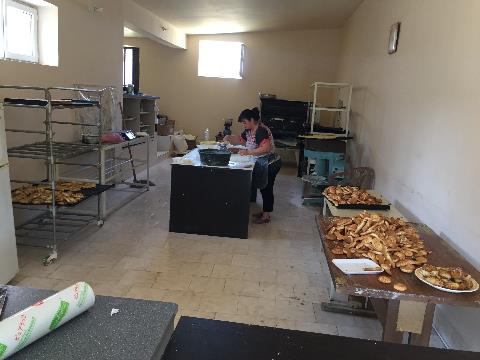 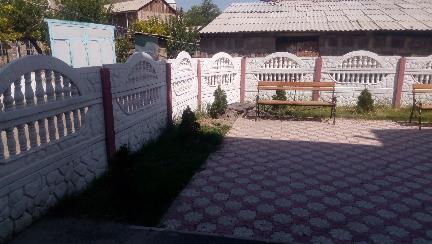 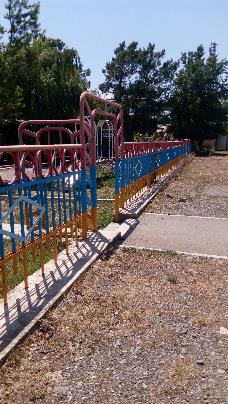 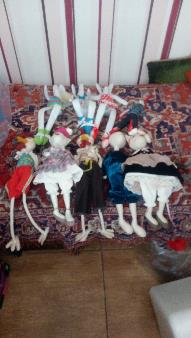